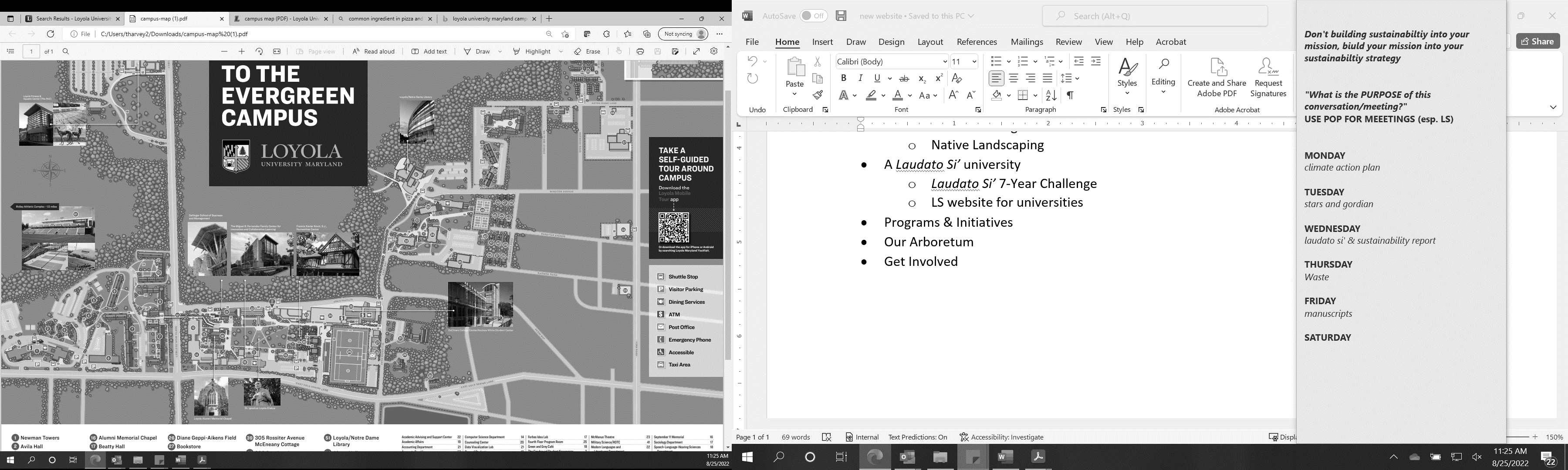 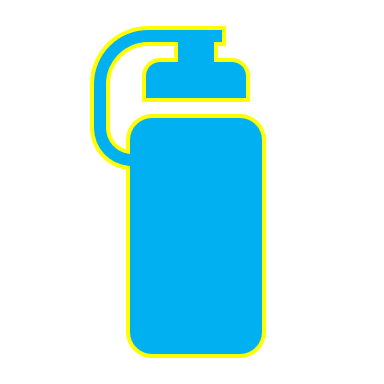 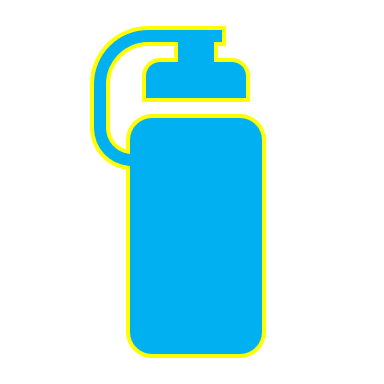 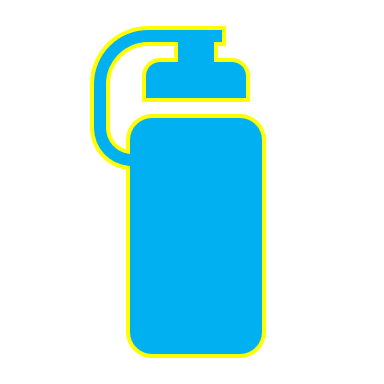 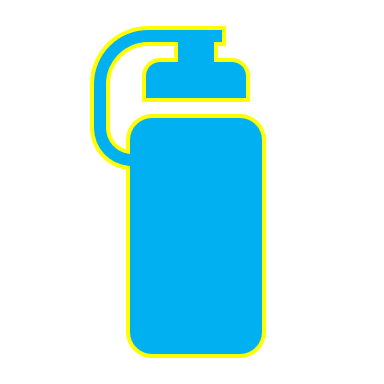 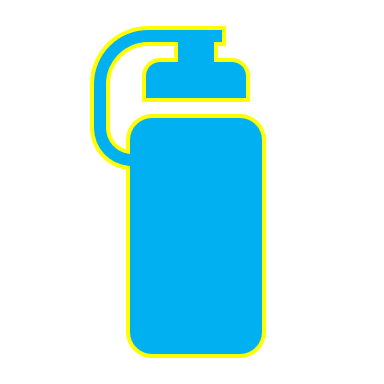 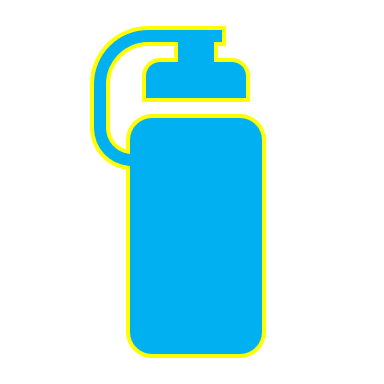 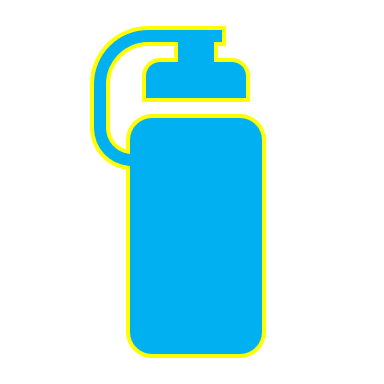 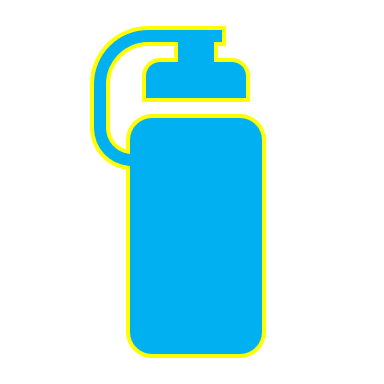 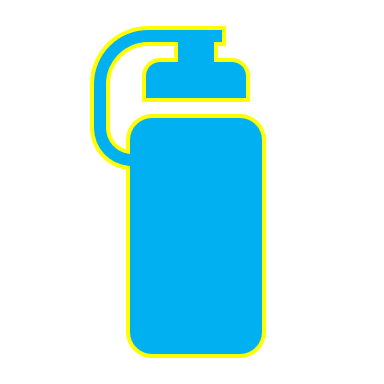 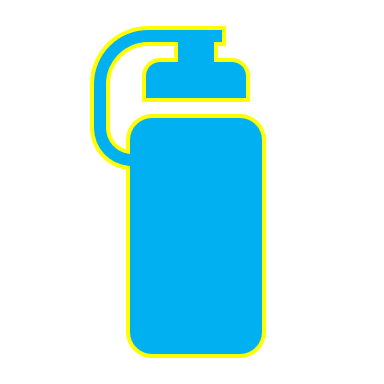 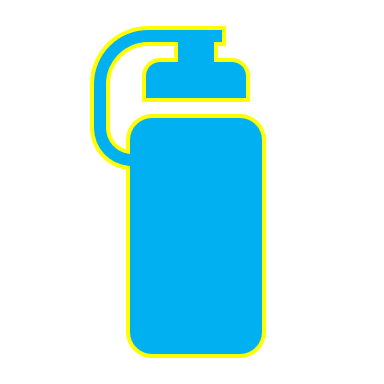 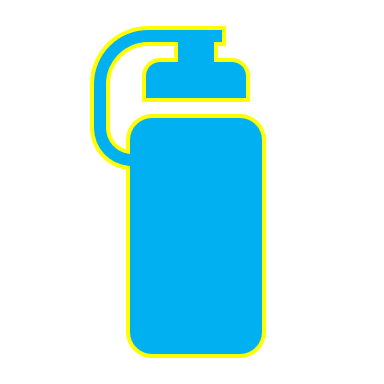 Andrew White Student Center & DeChiaro College Center
Atrium by Sellinger VIP elevator
Just outside Athletics Office
Just outside the McManus Theater
Third Floor Multicultural Center
Humanities Building
First floor just outside 150
Third floor just outside 319
Maryland Hall
First floor hallway by SAS
Jenkins Hall
The Study of the third floor
Basement hallway
Sellinger School of Business
Knott Hall
2nd floor (bridge entrance) hallway
Basement
Donnelly Science Center
1st floor hallway
3rd floor hallway  
Hammerman
First floor hallway
Butler Hall
First floor hallway
FAC
Facilities Building
Second floor hallway